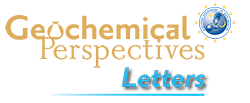 Alleon et al.
Chemical nature of the 3.4 Ga Strelley Pool microfossils
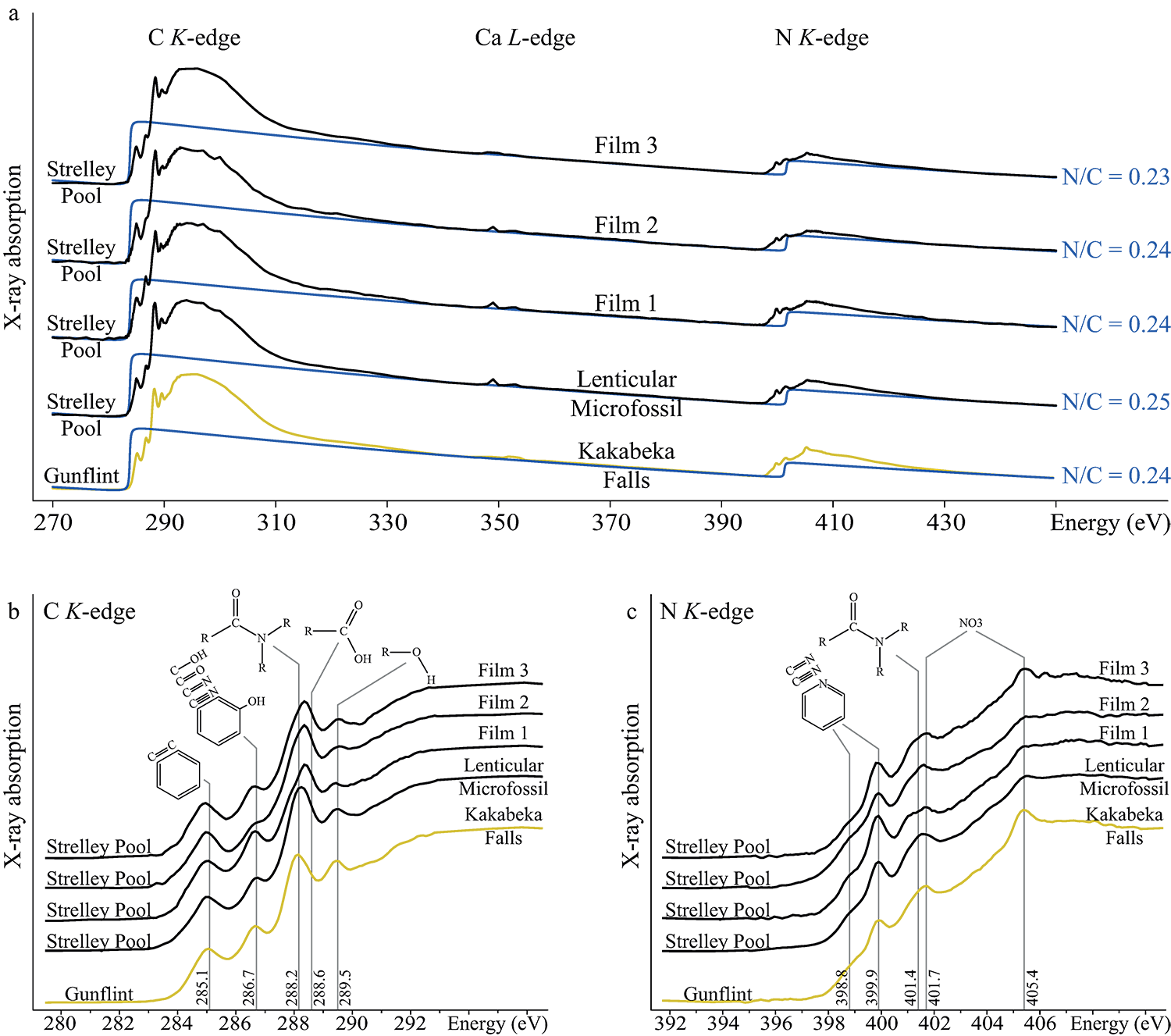 Figure 3 X-ray absorption analyses of the Strelley Pool organic microfossils shown in Figures 1 and 2 and corresponding N/C values. (a) X-ray absorption near edge structure (XANES) spectra at the carbon K-edge and (b) nitrogen K-edge. (c) Diagnostic absorption…
© 2018 The Authors
Published by the European Association of Geochemistry
under Creative Commons License CC BY 4.0
Alleon et al. (2018) Geochem. Persp. Let. 7, 37-42 | doi: 10.7185/geochemlet.1817